Vocabulary
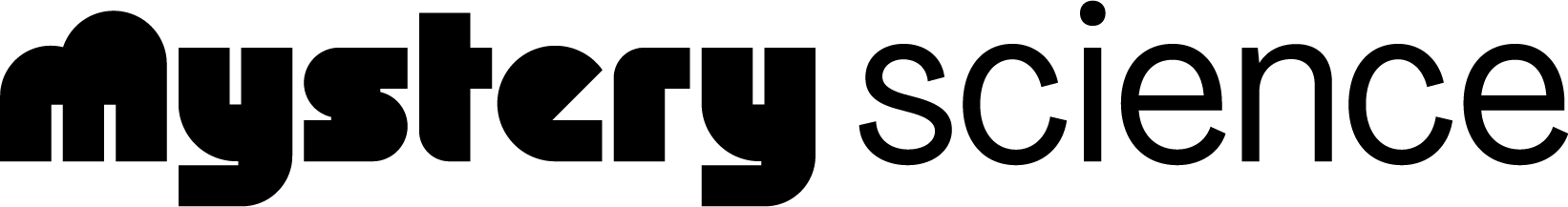 Lesson: Why would a sea turtle eat a plastic bag?
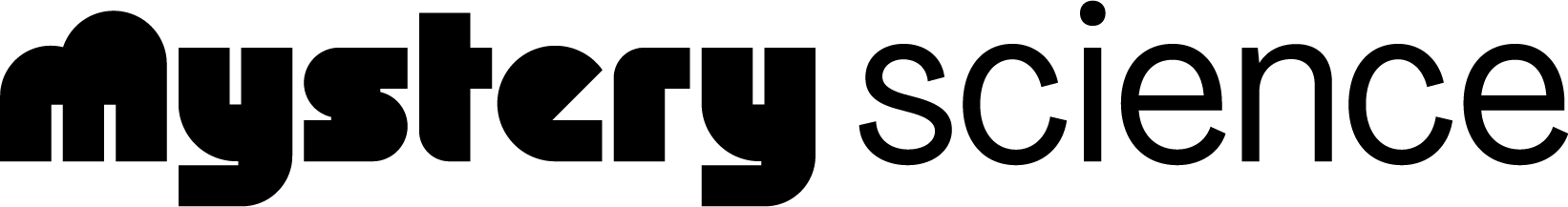 Why would a sea turtle eat a plastic bag?